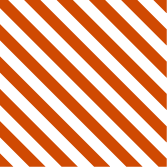 PwC Emerging Tech Startup Challenge – Application Deck
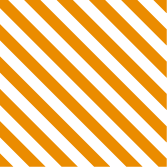 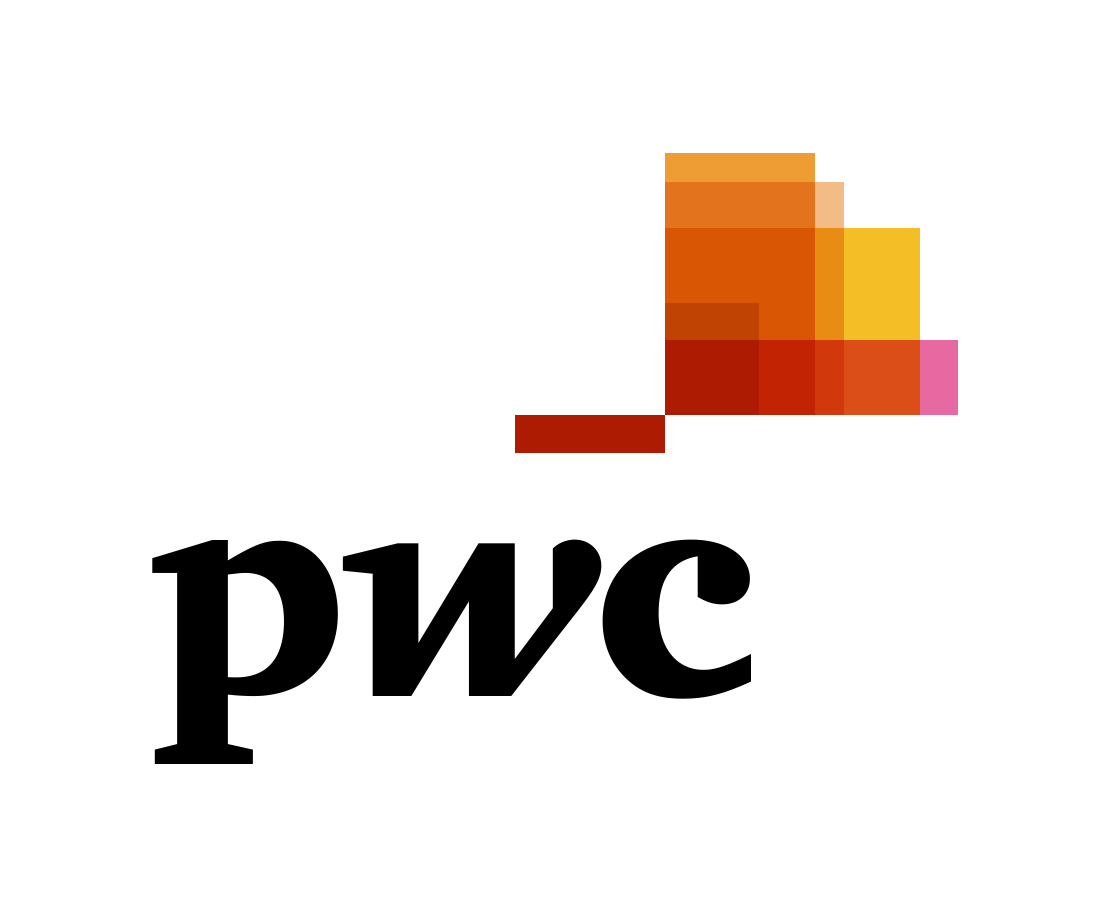 Applicants to change text on this slide to Company Name. Logo(if any can be placed at the bottom next to the PwC logo.
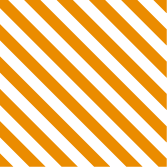 Table of contents
01
About Company
02
Value Proposition
03
Customers & Value Delivered
Applicants to stick to the contents as specified in this slide
04
Revenue (Current & Projections)
05
Team
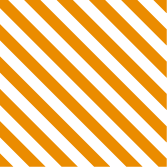 2
About Company
Applicants can talk about their company history, vision, aim etc.
3
Value Proposition
Applicants talk about their product/service and clearly state the USP, along with the value proposition
4
Customers & Value Delivered
Applicants talk about successful implementations of their solution, and the value delivered in terms of quantifiable data. A couple of case studies will help, along with some customer logos.
5
Revenue & Funding(Current & Projections)
Applicants talk about their current stage of revenue, the funding received till now, from whom and the projections for the next 3 years
6
Team
Applicants highlight the team that’s behind the company. List all key personnel on this slide.
7
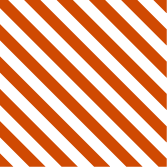 Thank you
Data Classification: DC0 (Public)
All images in this presentation are protected by copyright, trademark, patent, trade secret and other intellectual property laws and treaties. Any unauthorised use of these images may violate such laws and shall be punishable under appropriate laws. Our sharing of this presentation along with such protected images with you does not authorise you to copy, republish, frame, link to, download, transmit, modify, adapt, create derivative works based on, rent, lease, loan, sell, assign, distribute, display, perform, license, sub-license or reverse engineer the images. In addition, you should desist from employing any data mining, robots or similar data and/or image gathering and extraction methods in connection with the presentation.
© 2025 PwC. All rights reserved.
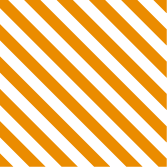